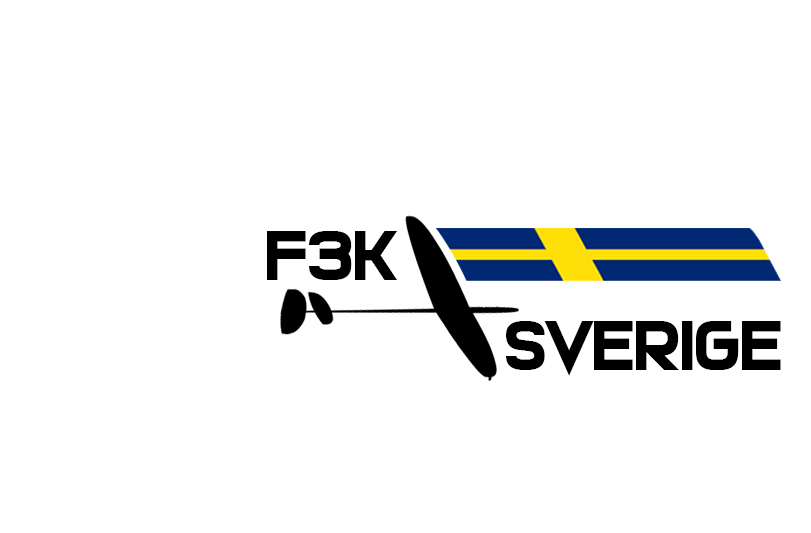 Tävlingsplanering 2021
Agenda
Covid
Onlinecupen
Sverigecupen
Nationella tävlingar
Internationella tävlingar
Clinics / Meetings
Arrangemang
Testa med en TV för att visa tid
Skrivare eller skärm att visa resultat på
Covid
Inga tävlingar förrens 1:a Mars
FAI har frågat arrangörer för sista datum för att köra/avblåsa VM/EM
Lokala event
Onlinecupen
Vi kör denna även 2021. Arbetsgruppen beslutade att vi låter den vara orörd och har den kvar för det den skapades för, att få igång aktivitet på hemmafältet vid vissa tidpunkter.
Tidsperiod?
Jan-Mars vintervariant
AK bestämmer veckor som gäller och sen kör vi vanliga regelverket.
April-September
Sverigecupen
Lotta tidtagare för alla tävlingar utom SM
Nytt poängsystem för Sverigecupen
Räkna alla tävlingar eller 3 bästa?
Stryk den sämsta dock minst 3 tävlingar räknas
Sätta tidsram för cupen.
Avslutningstävlingen är den sista som ingår i cupen. Vi kan ha senare tävlingar, men dessa får gå utanför.
Start April – slut September
Taget
Poängberäkning Sverigecupen
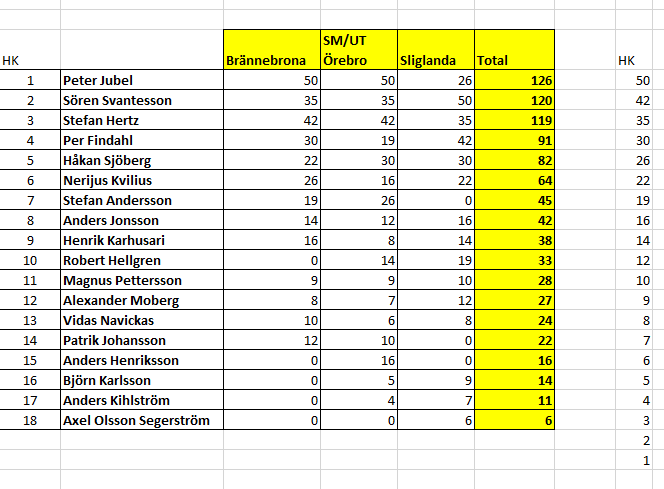 Nationella tävlingar
Sverigecupen
Örebro
Ev samköra med E-Tuna F3K+ Pokalen. Före eller efter sommaren.
Herrljunga
24/4
Brännebrona
Gråbo
25/4 F3K Pokalen
Norberg
Slutet september
Linköping
15/5
Eskilstuna finns som alternativ för arrangemang.
Stockholm som alternativ? Ev ihop med en F5J tävling.
SM (UT)
2 dagars Brännebrona Augusti
F3K pokalen
Gråbo se ovan
Örebro se ovan
Internationella Tävlingar
Herten första helgen i Maj
VM Martin, Slovakien 10-17 Juli
Clinics / Meetings
Upplärning medhjälpare/tidtagare
Taktik
Skuggläsare
Genomgång av de olika momenten med taktik
Kan köras ihop med F3K Pokalen.
Junior anpassning (meeting)
Köra en söndag efter en tävling
Gadda ihop juniorerna samtidigt
Arrangemang
Testa med en TV för att visa tid
Kolla om det går att ladda upp resultat efter hand till GliderScore
Testa med TV
Skrivare eller skärm att visa resultat på – se ovan
AK kollar med Australiensaren
Manual för Glider score
Lathund på svenska. SH kollar.
Databas för hela Sverige SH kollar
Ljudanläggning?
Tävlingskalender sortering och fler kolumner SH kollar om möjligt.